Year 1Counting in 2s.
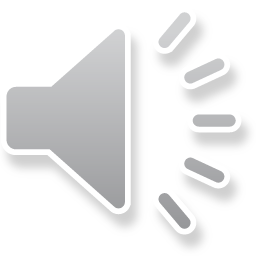 Yesterday we began learning about counting in 2s.
8
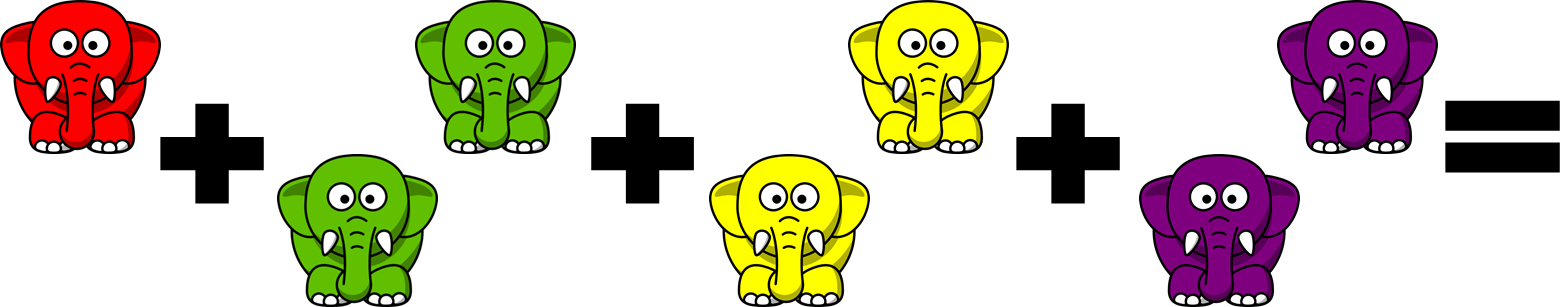 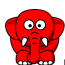 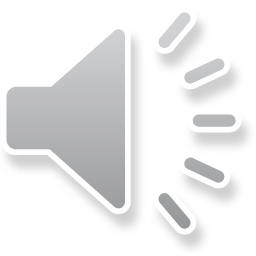 Yesterday we began learning about counting in 2s.
6
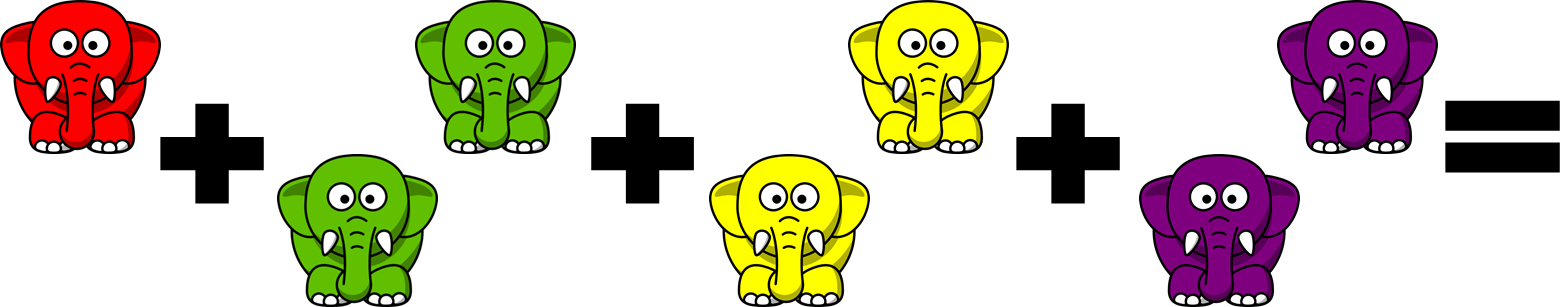 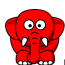 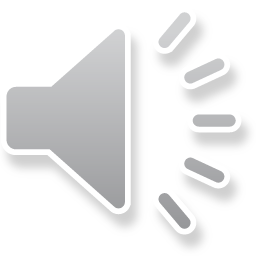 Today we are going to look at counting in 2s using a number line.
2
2
2
2
2
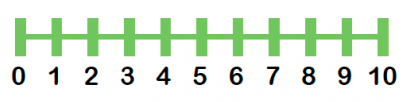 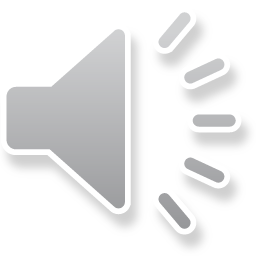 Now have a go counting in 2s using the number line. If it helps you could whisper the number that you miss out.
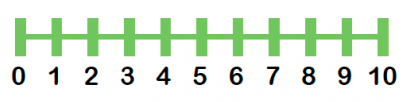 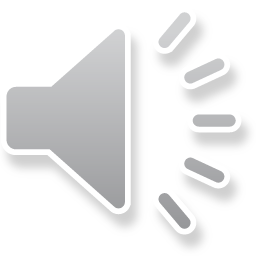 Lets have a look at counting in 2s to 20.
2
2
2
2
2
2
2
2
2
2
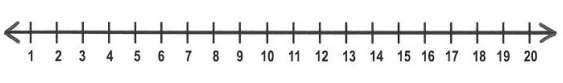 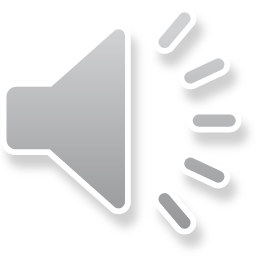 Now have a go counting in 2s using the number line. If it helps you could whisper the number that you miss out.
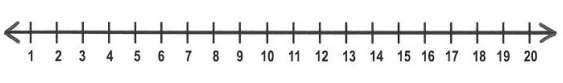 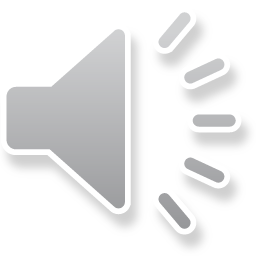 Now see if you can count these pairs of socks in 2s.
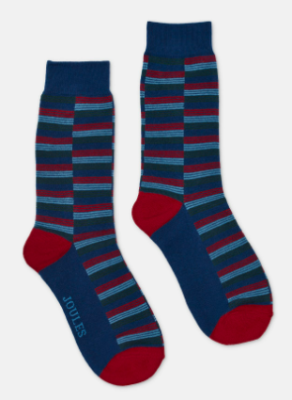 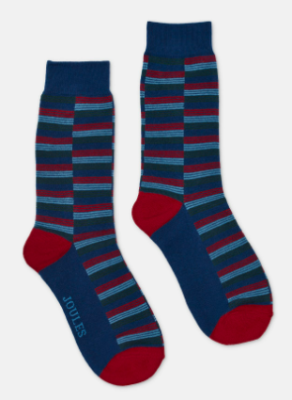 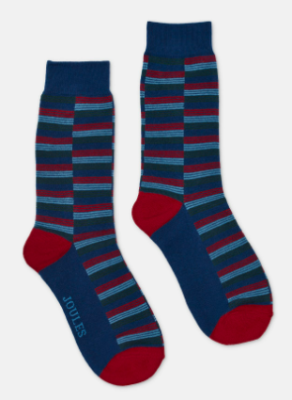 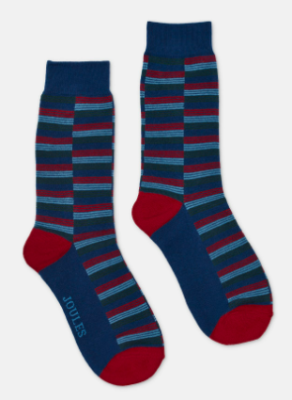 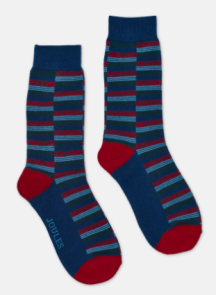 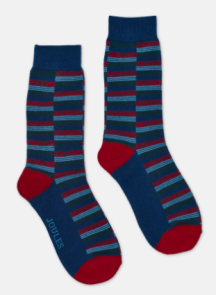 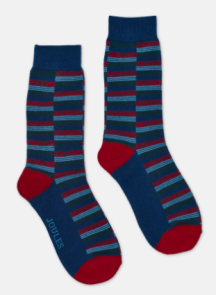 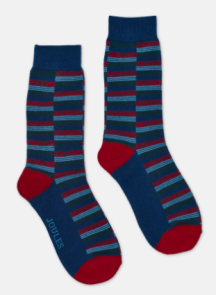 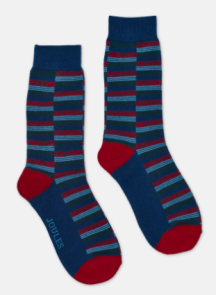 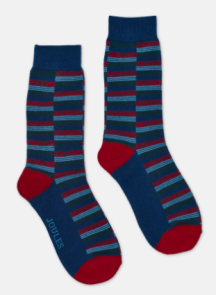 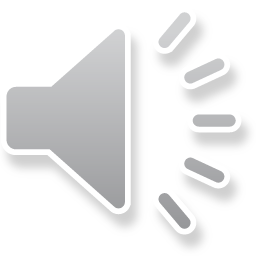 Now see if you can count these pairs of socks in 2s.
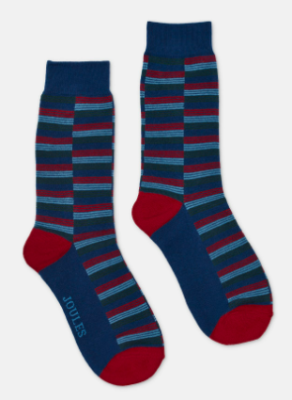 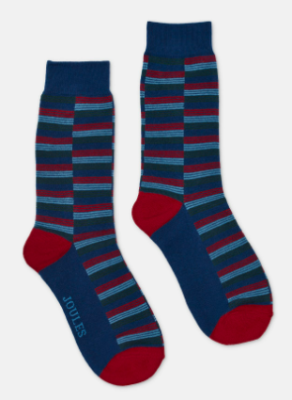 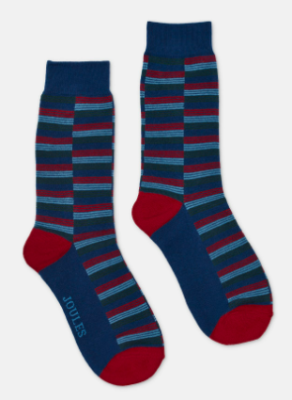 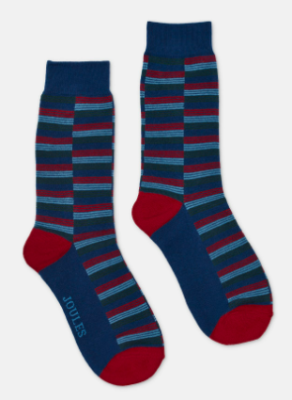 4
2
6
8
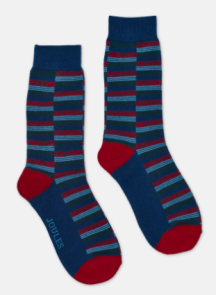 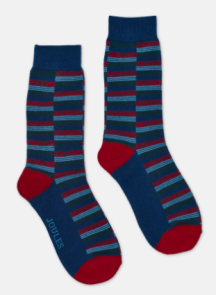 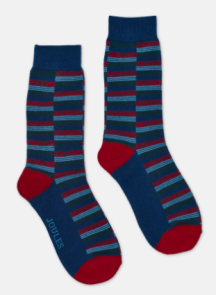 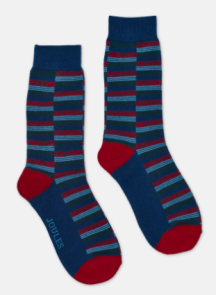 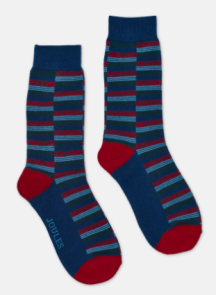 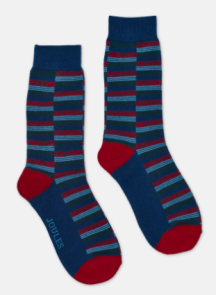 2
8
10
12
4
6
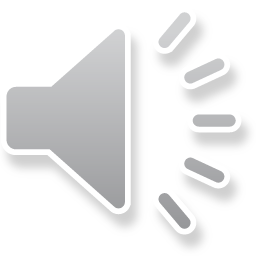 Now see if you can count these fingers in 2s.
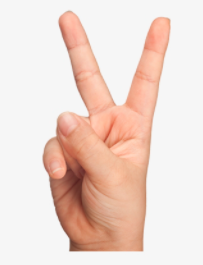 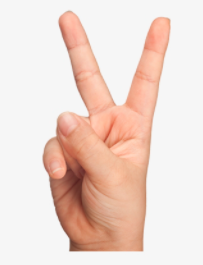 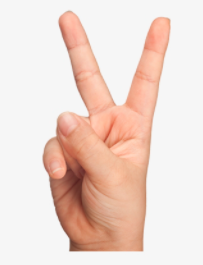 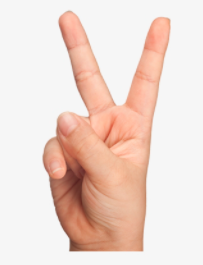 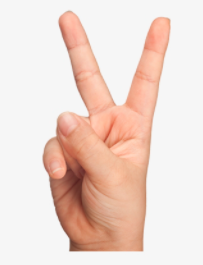 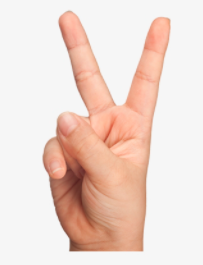 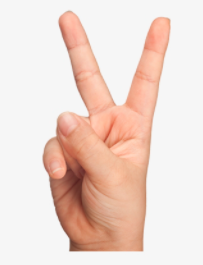 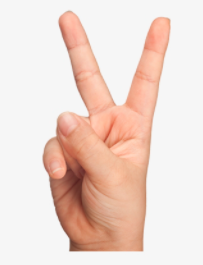 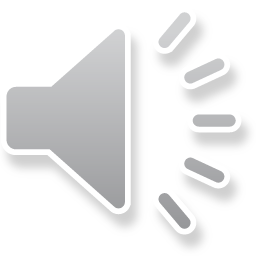 Now see if you can count these fingers in 2s.
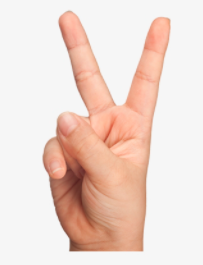 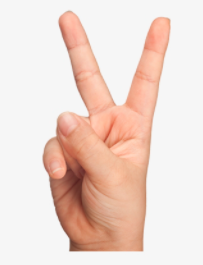 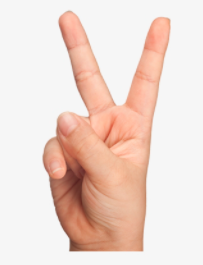 2
4
6
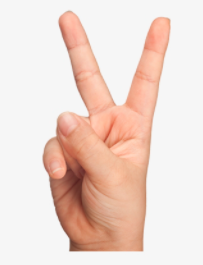 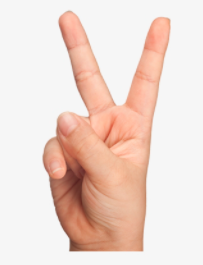 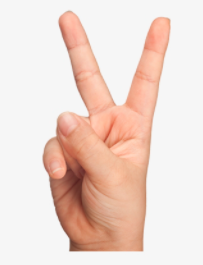 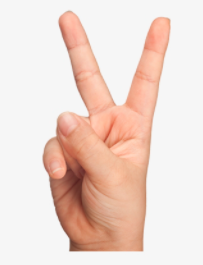 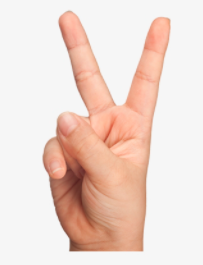 4
2
6
8
10
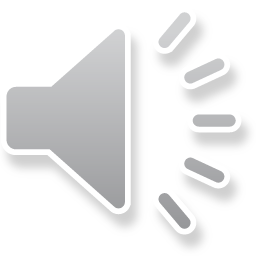 Slide 2 – Yesterday we learnt how to count objects in 2s. Count the elephants in 2s. 
Slide 4 – Today we are going to learn how to count in 2s using a number line. 
Slide 5 – Count in 2s to 10
Slide 6 – Now we are going to learn how to count in 2s to 20. 
Slide 8 – Count the socks in 2s to see how many there are. 
Slide 10 – Count the fingers in 2s to see how many there are.